Green infrastructure and green spaces as a spatial planning instrument


Maciej Nowak
West Pomeranian University of Technology in Szczecin

This presentation is the result of a research project entitled Assessment of the status and significance of green infrastructure as a natural and social resource of small and medium-sized cities in Poland, no. 2019/35/B/HS4/04221, funded by the by the National Science Centre.
Research question
Key challenges
Protection of existing green spaces;
Shaping of new land for green space purposes;
Inclusion of green roofs, a certain number of trees, plants, etc. in spatial planning;
What is the role of legal and institutional solutions/tools in shaping and protecting green infrastructure and green spaces?
Key terms
Green areas/ green spaces


Green infrastructure

Urban greening
3
Key tools (in spatial planning system)
4
Possible lines of action for public policies
Zoning green spaces (in local/urban spatial plans) - this applies both to areas developed for green space and to areas only designated for these purposes;
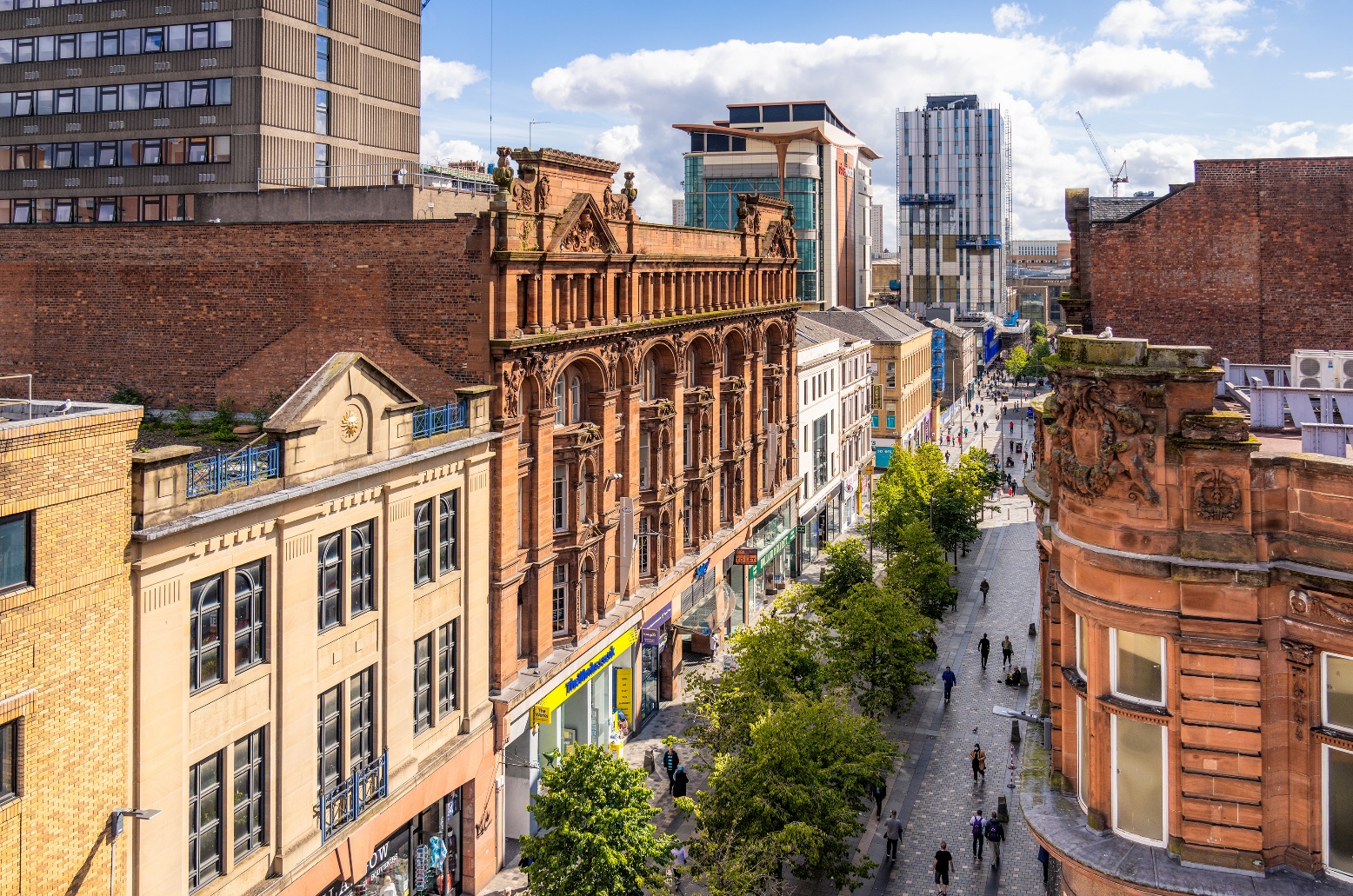 5
Possible lines of action for public policies
Determining the minimum required access of new residential developments in relation to green spaces;
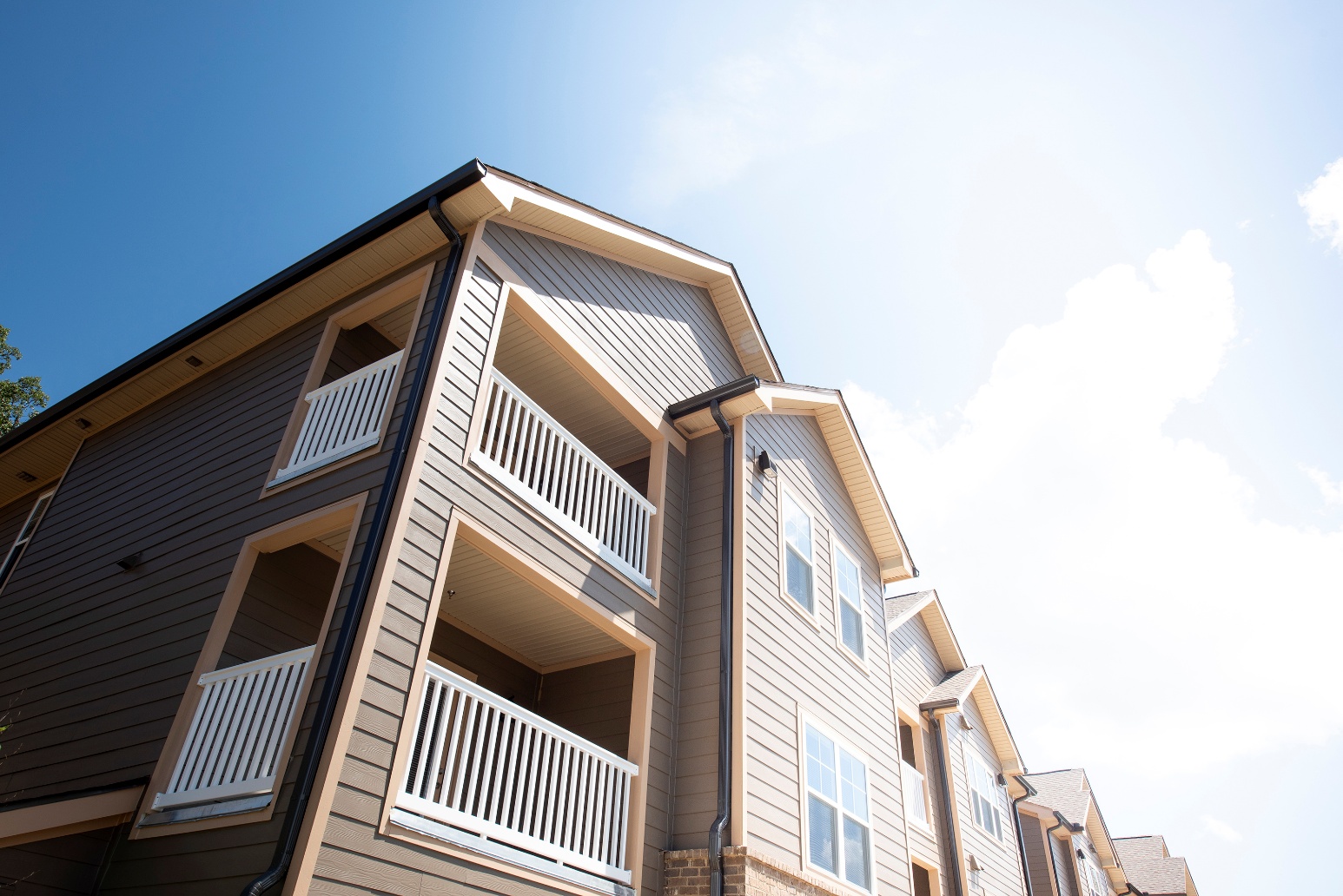 6
Possible lines of action for public policies
Imposing (on a city-wide basis) the need to maintain a certain amount of green space;
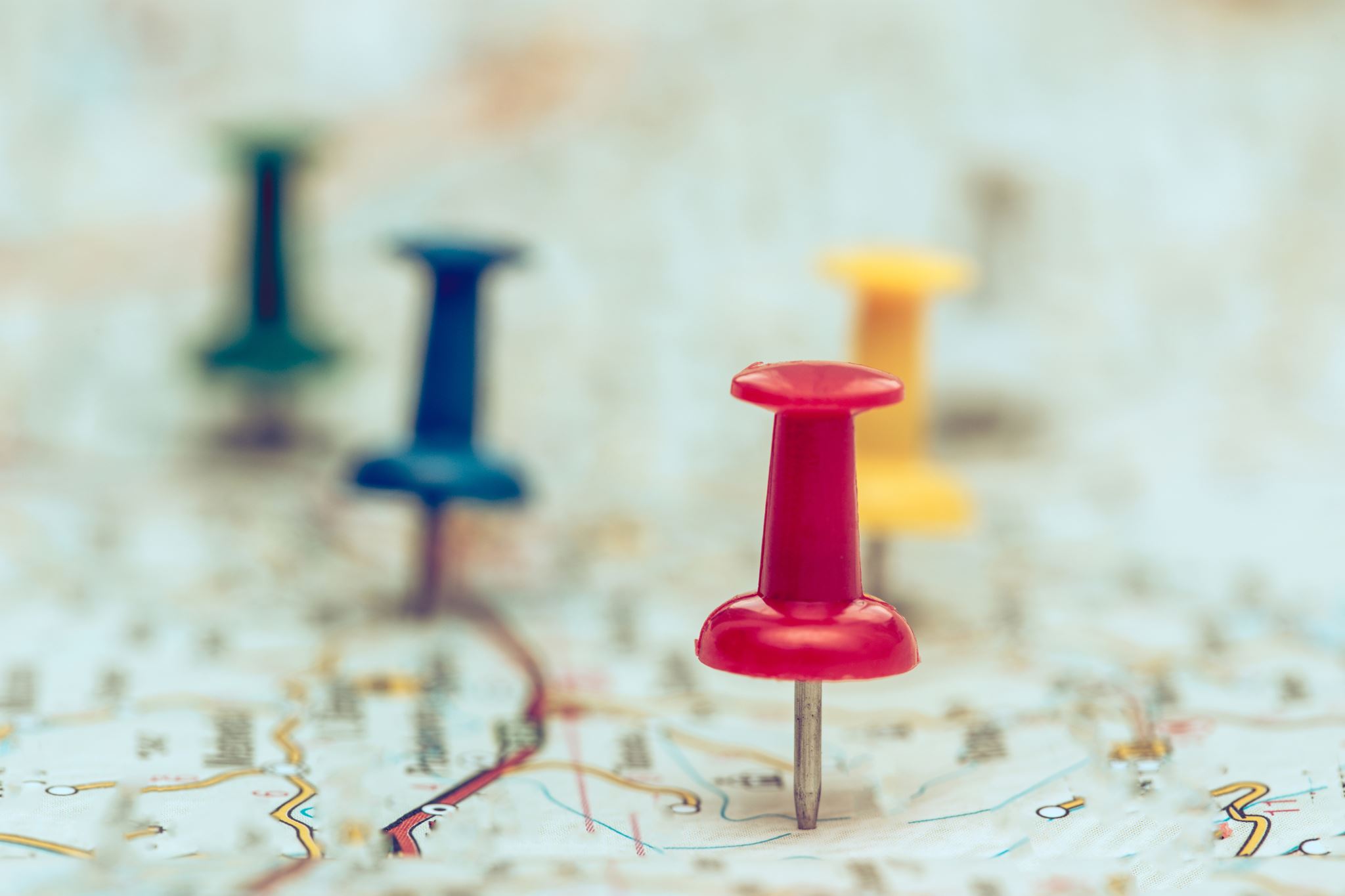 7
Possible lines of action for public policies
Imposing green roof bonding requirements for the erection of buildings;
Specifying a minimum number of trees per area;
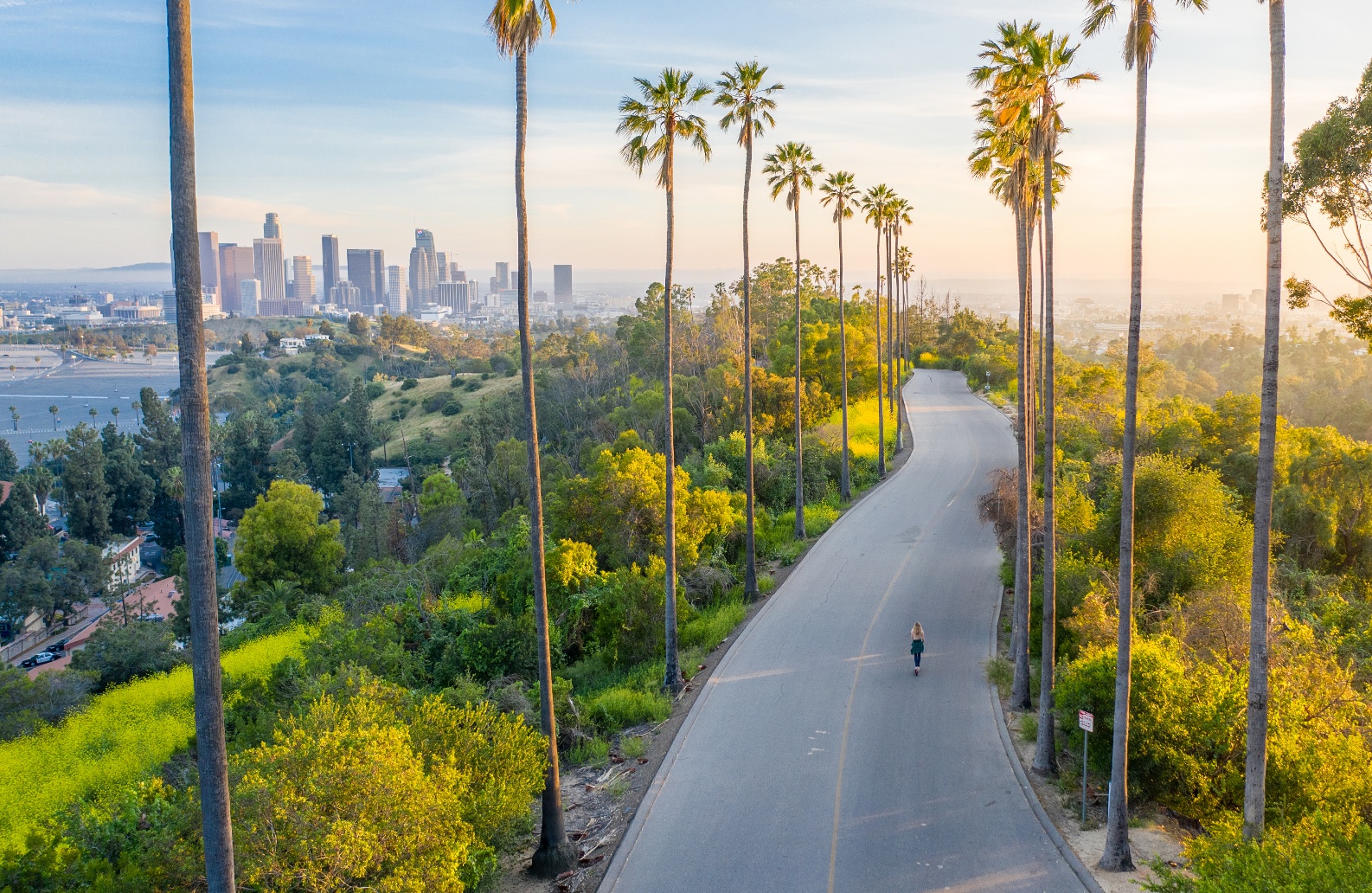 8
Main social barriers
Spatial conflicts (some stakeholders, especially investors, may plan spatial development differently);
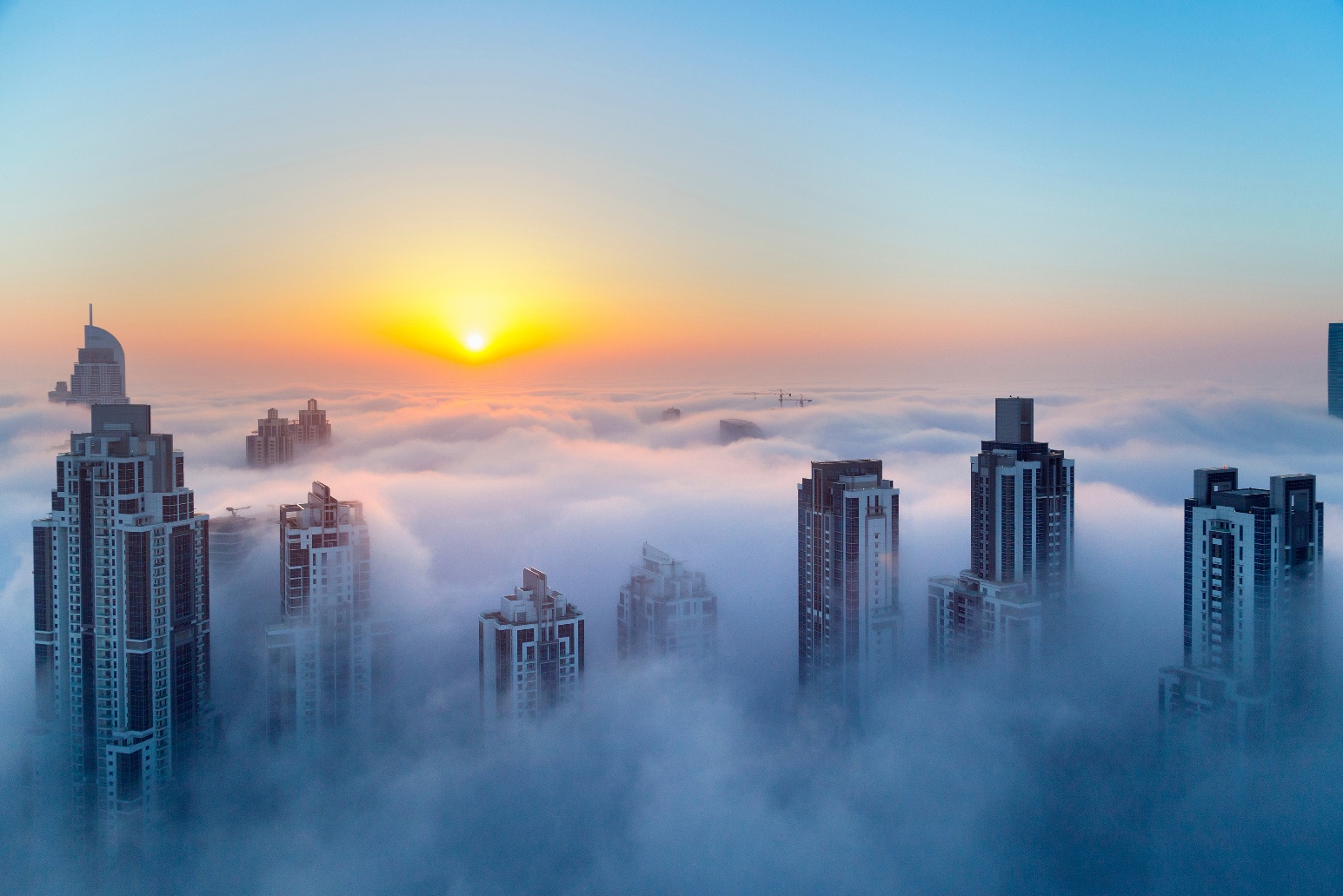 9
Main technical barriers
10
Case study – Ghana (Kumasi)
The city of Kumasi has a great deal of green space (‘the green garden of Ghana’);
ownership of many properties belongs to the tribal leaders. They are not interested in maintaining the green space and are trying to make commercial developments;
 spatial planners oppose this;
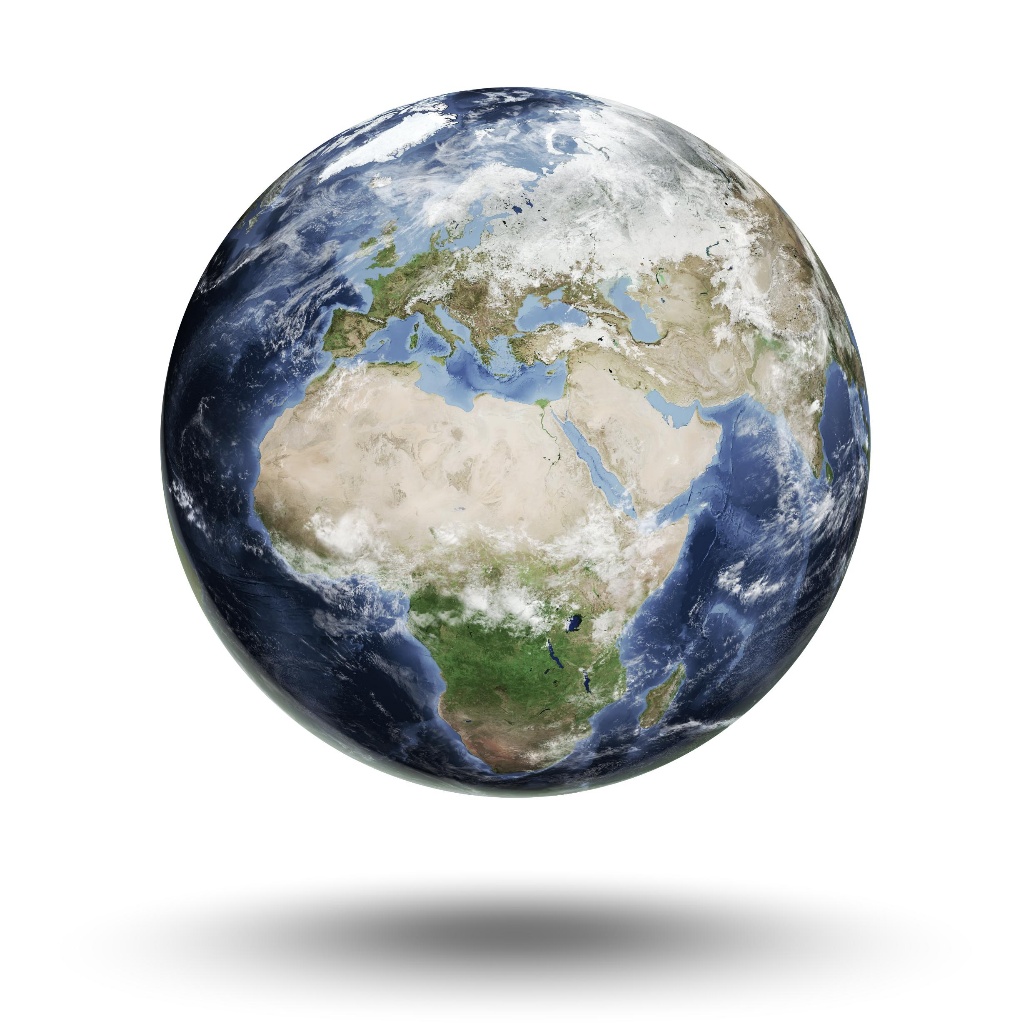 11
Case study Brasil (Sao Paulo)
the direction related to the expansion of green spaces is not in doubt;

however, there are opinions in the public discourse according to which the city prefers areas inhabited by wealthier residents. Poorer neighbourhoods have far fewer green spaces;
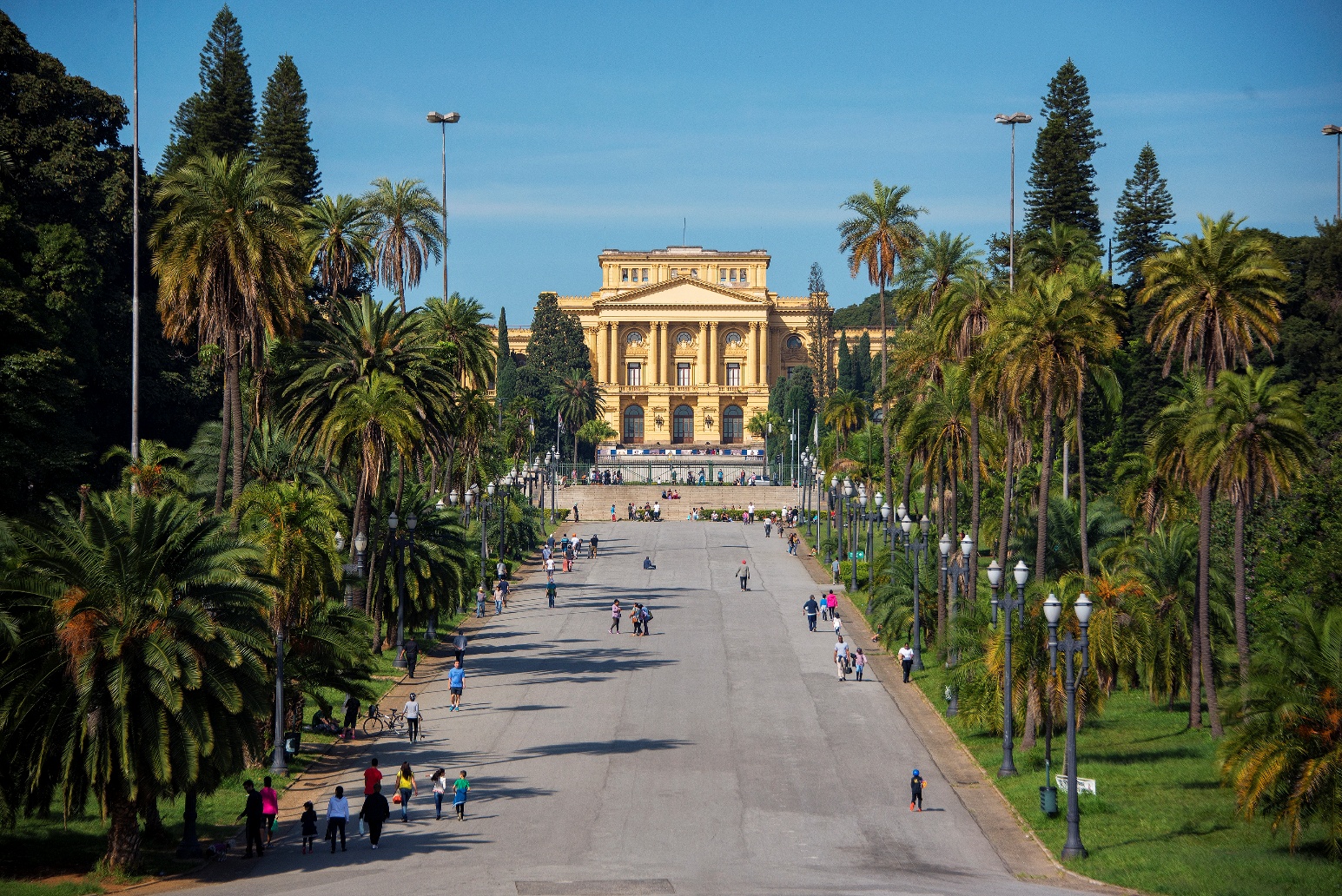 12
Case study Australia (Sydney)
record warm temperatures in the Sydney suburbs; 

an order has been made for new buildings to be constructed only with green roofs;
this change was opposed by some investors - the municipal authorities have withdrawn this regulation;
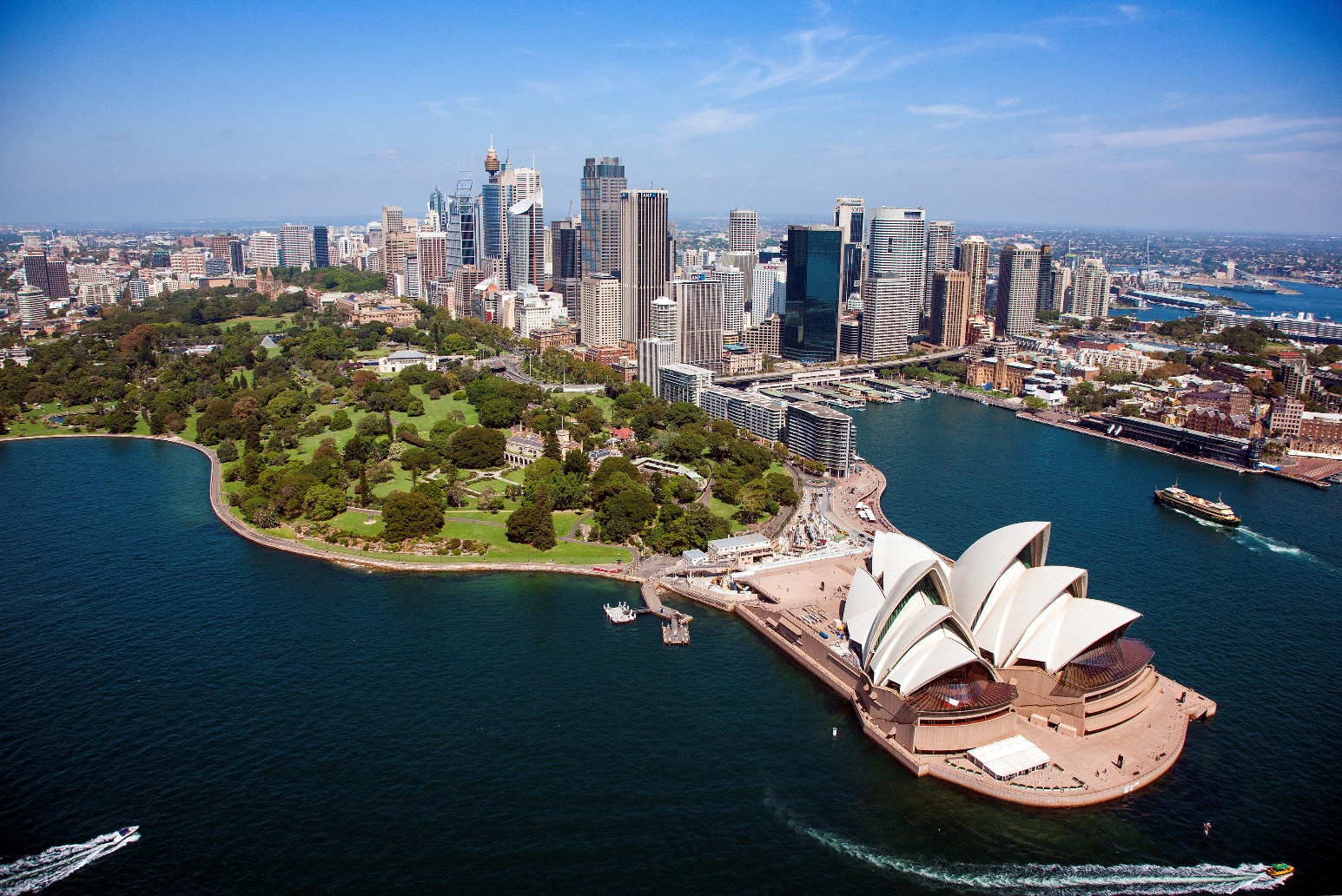 Poland
there is a lack of more ambitious institutional action to link spatial and climate challenges;

‘biologically active area’ must be included in spatial plans for the project area). This is often bypassed or even ignored;

there are general demands in the law for ‘urban greening’;
Conclusions
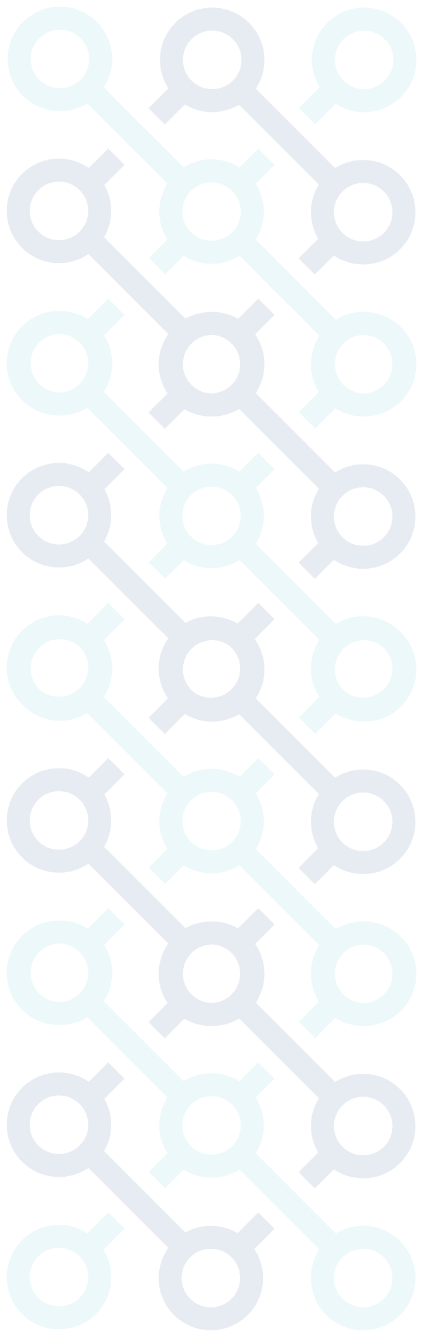 Thank you!
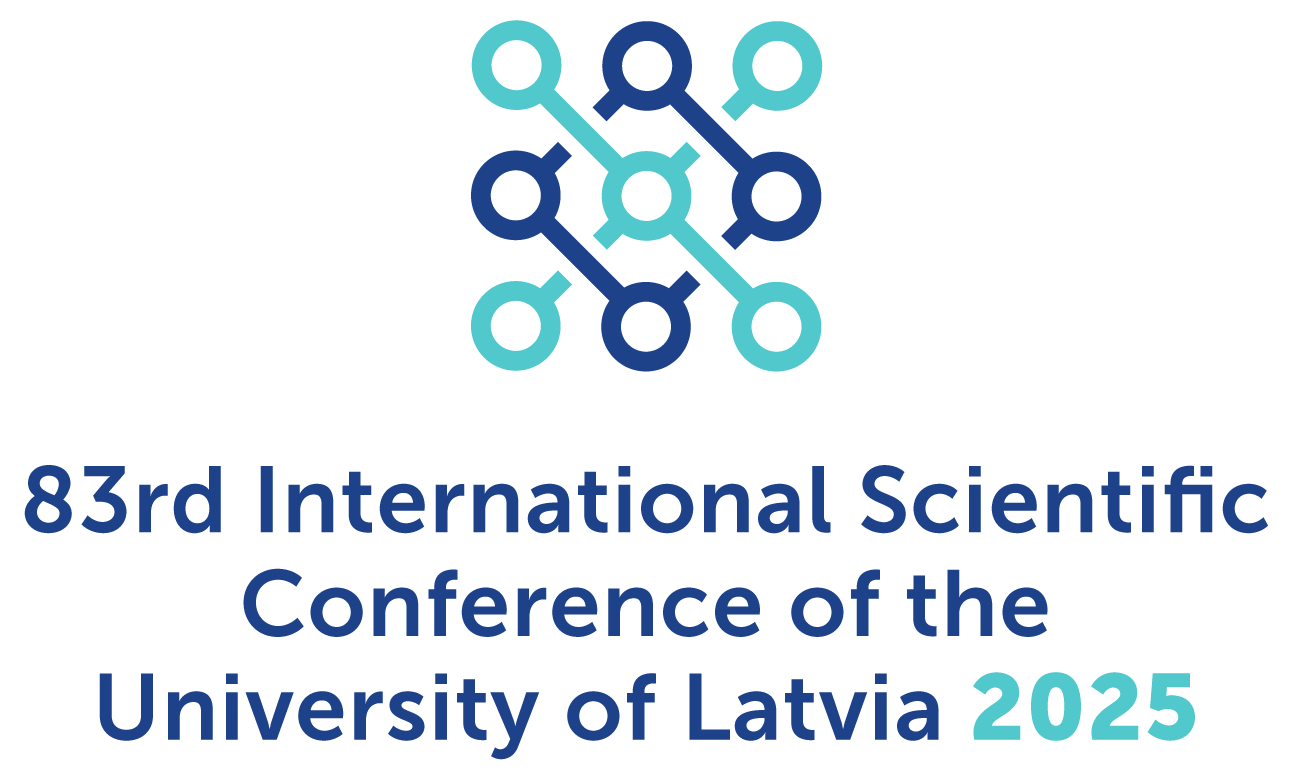